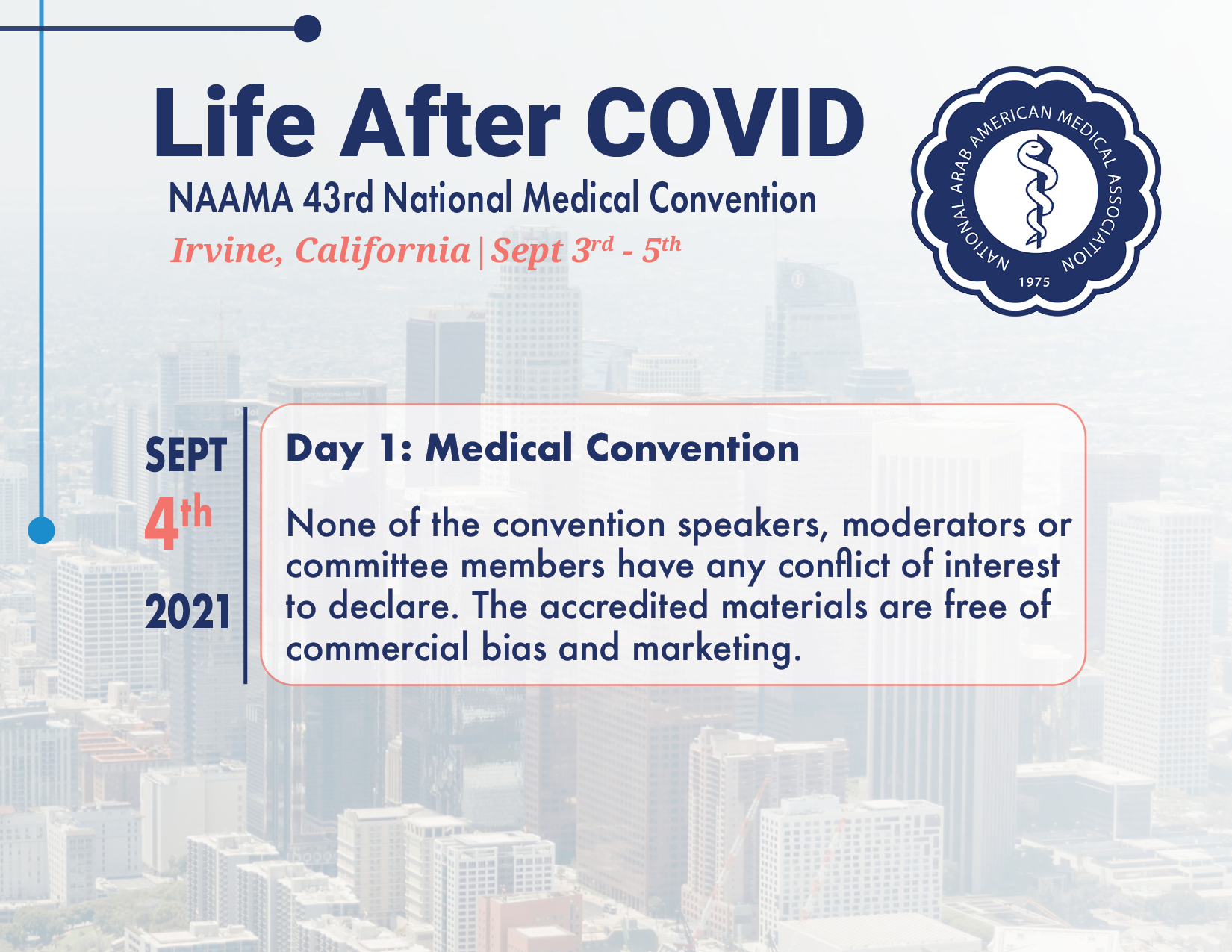 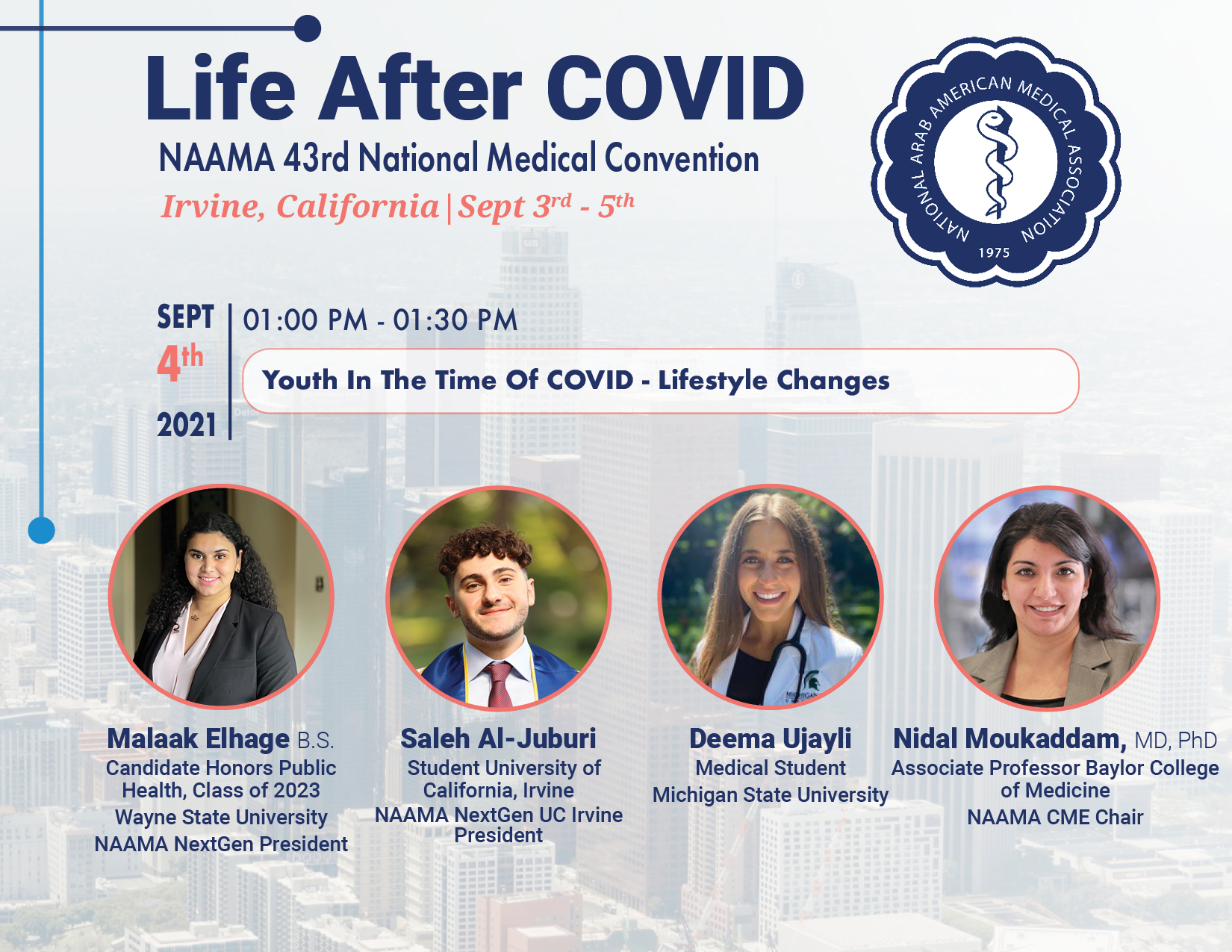 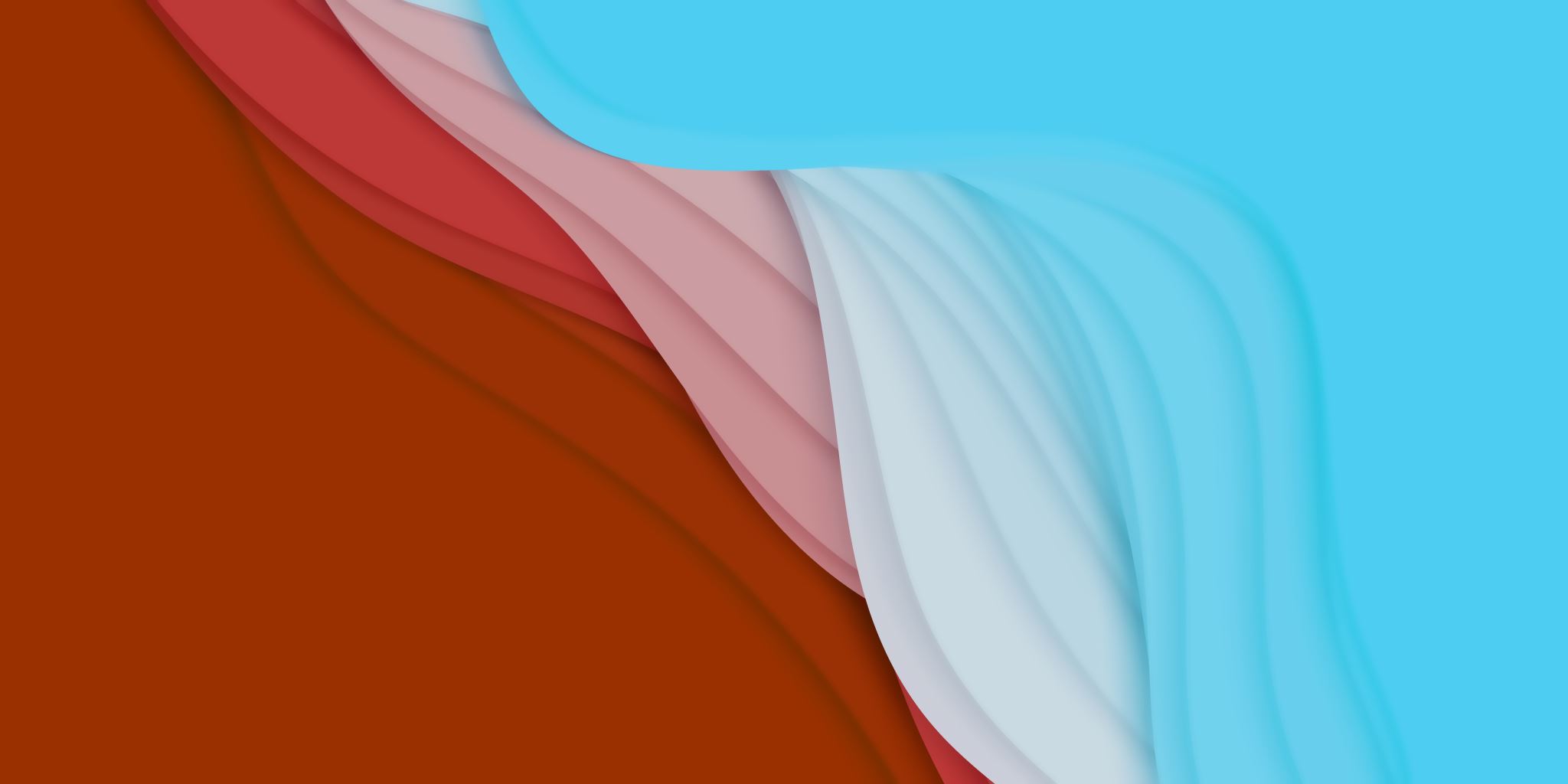 Youth in the time of COVID-19
Malaak Elhage NextGen, Saleh Al- Juburi NextGen, Deema Ujayli NextGen, Nidal Moukaddam, MD, PhD
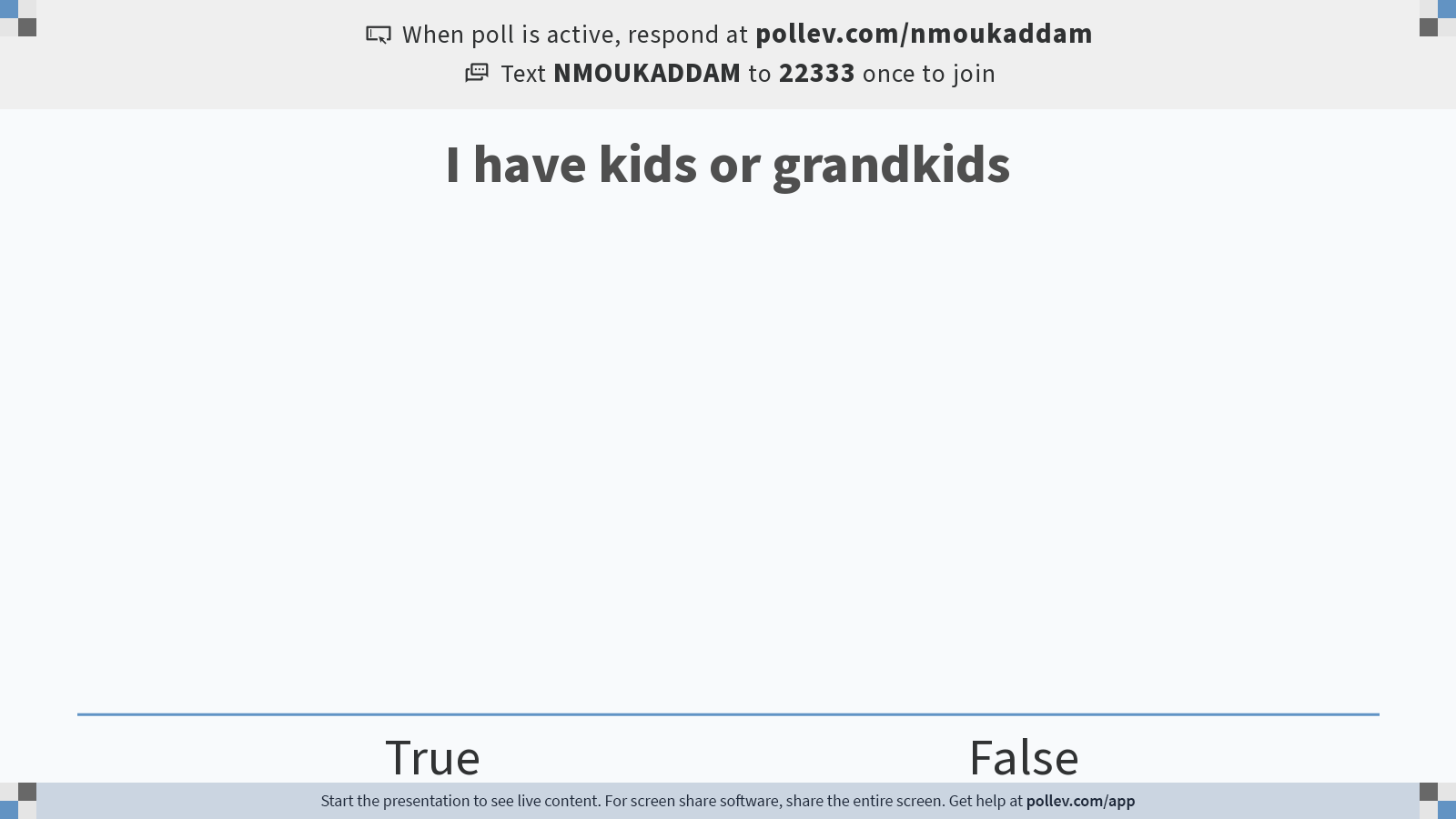 4
9/5/2021
[Speaker Notes: Poll Title: Do not modify the notes in this section to avoid tampering with the Poll Everywhere activity.
More info at polleverywhere.com/support

I have kids or grandkids
https://www.polleverywhere.com/multiple_choice_polls/vNtY5kRBbEP9FcFyCq7rL?flow=Default&onscreen=persist]
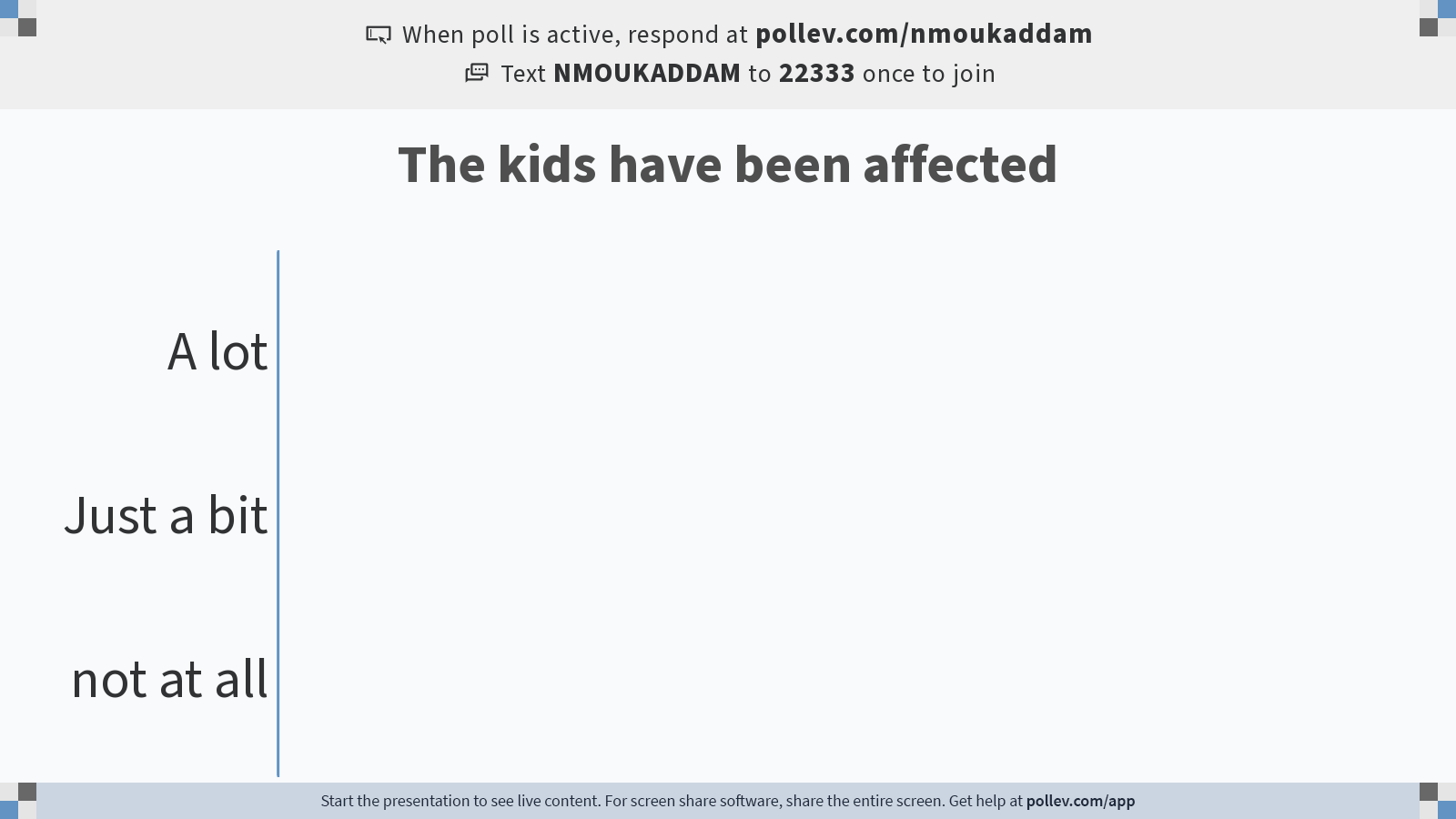 5
9/5/2021
[Speaker Notes: Poll Title: Do not modify the notes in this section to avoid tampering with the Poll Everywhere activity.
More info at polleverywhere.com/support

The kids have been affected
https://www.polleverywhere.com/multiple_choice_polls/QxCATmvvMmWFgHXWR49i4?flow=Default&onscreen=persist]
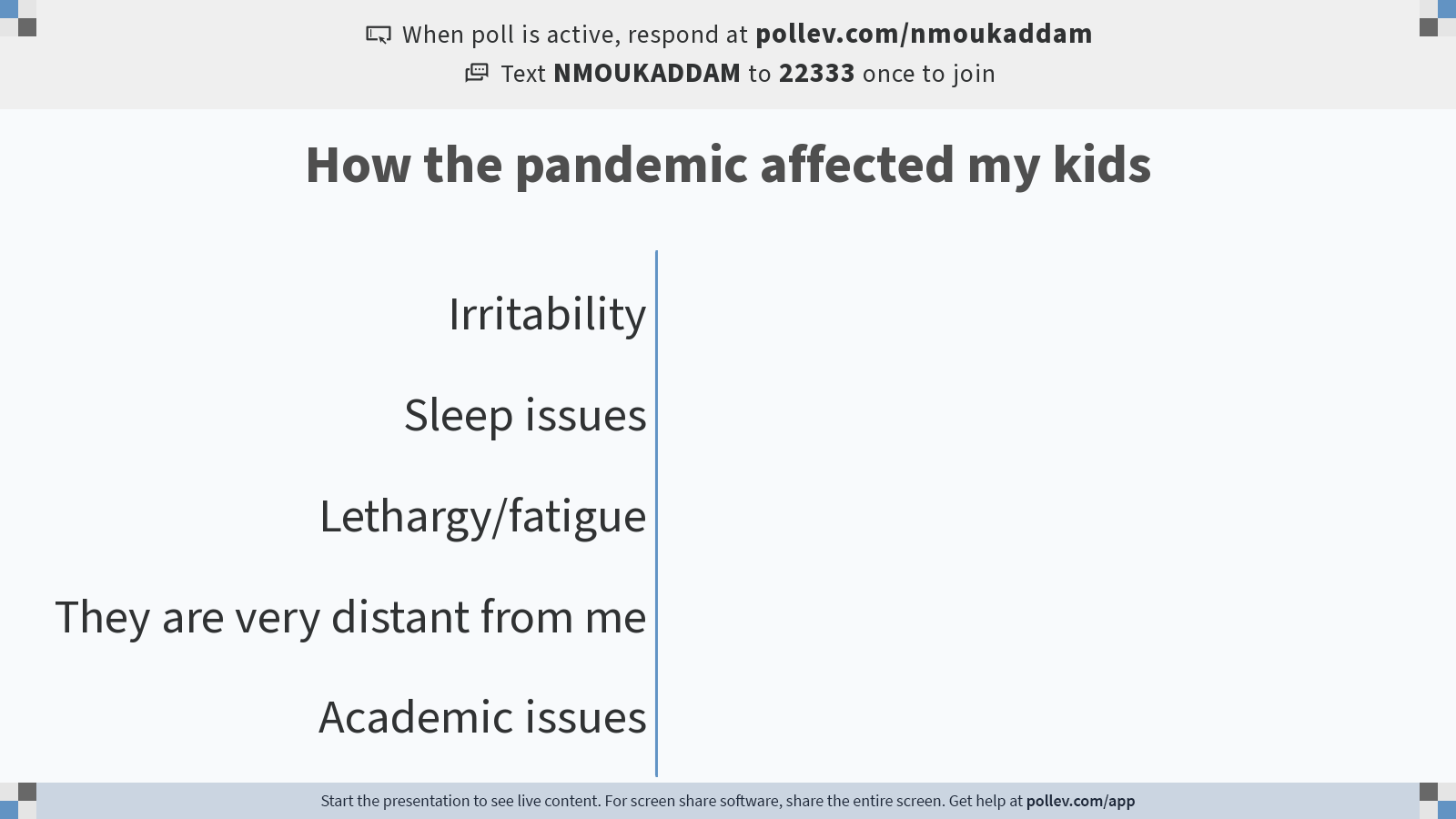 6
9/5/2021
[Speaker Notes: Poll Title: Do not modify the notes in this section to avoid tampering with the Poll Everywhere activity.
More info at polleverywhere.com/support

How the pandemic affected my kids
https://www.polleverywhere.com/multiple_choice_polls/mqXMEORZYruX8jth92ZDK?flow=Default&onscreen=persist]
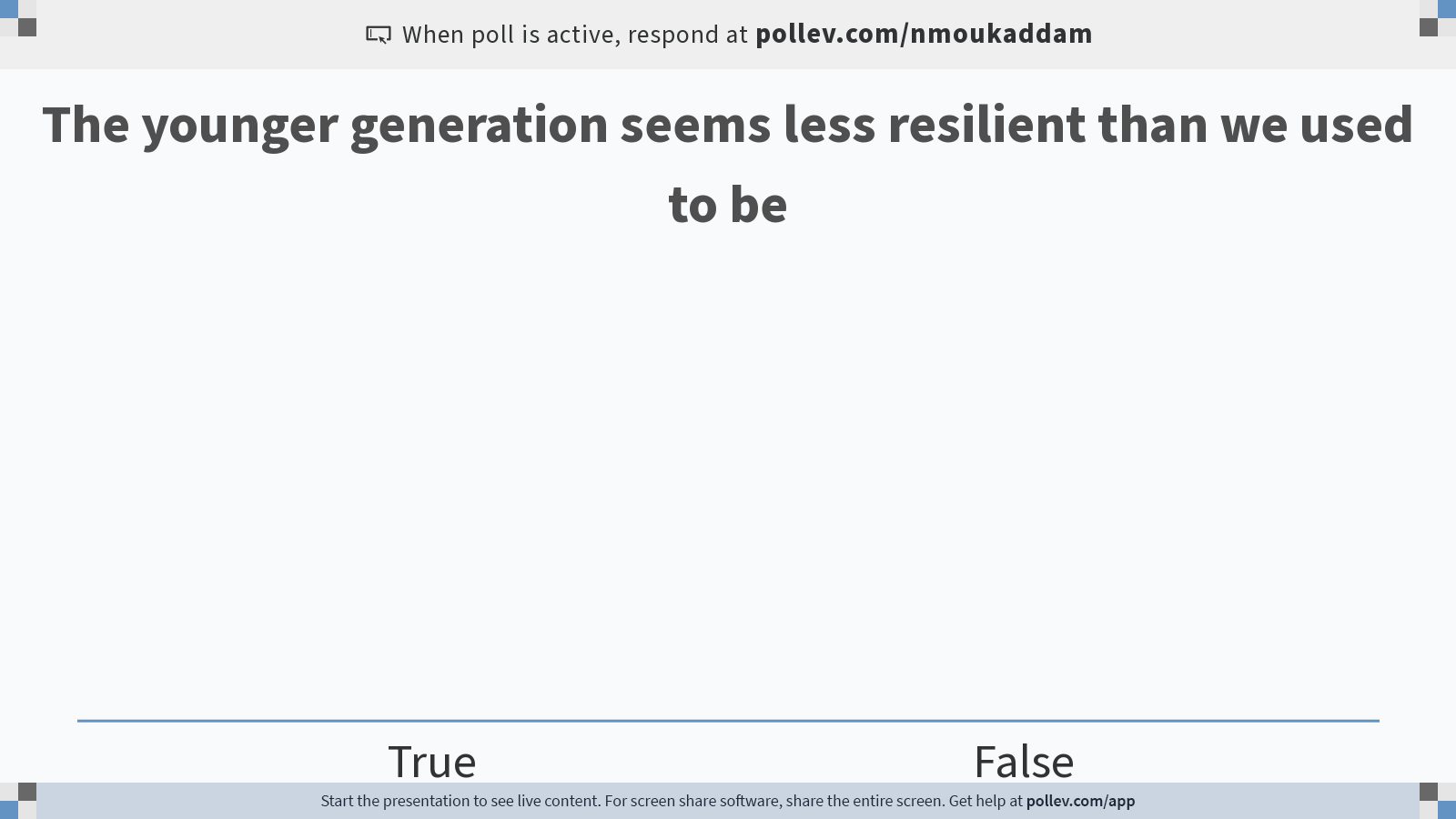 7
9/5/2021
[Speaker Notes: Poll Title: Do not modify the notes in this section to avoid tampering with the Poll Everywhere activity.
More info at polleverywhere.com/support

The younger generation seems less resilient than we used to be
https://www.polleverywhere.com/multiple_choice_polls/UEkeocjkBdMy1v2hr3Z8H?flow=Default&onscreen=persist]
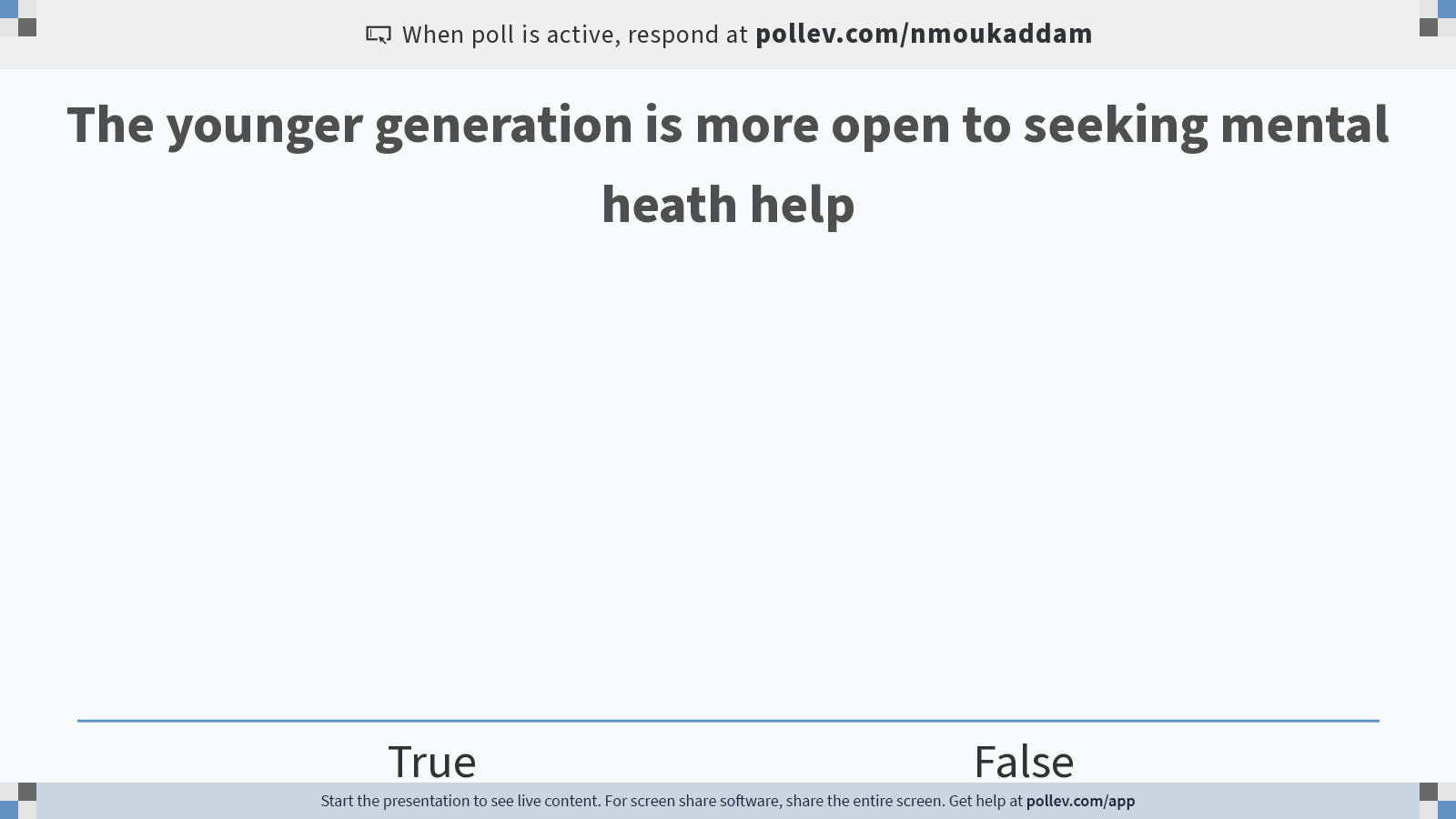 8
9/5/2021
[Speaker Notes: Poll Title: Do not modify the notes in this section to avoid tampering with the Poll Everywhere activity.
More info at polleverywhere.com/support

The younger generation is more open to seeking mental heath help
https://www.polleverywhere.com/multiple_choice_polls/sFVL7epJzmaTBcOgX1wSK?flow=Default&onscreen=persist]
Unknown Future Impact on Mental Illness
9
9/5/2021
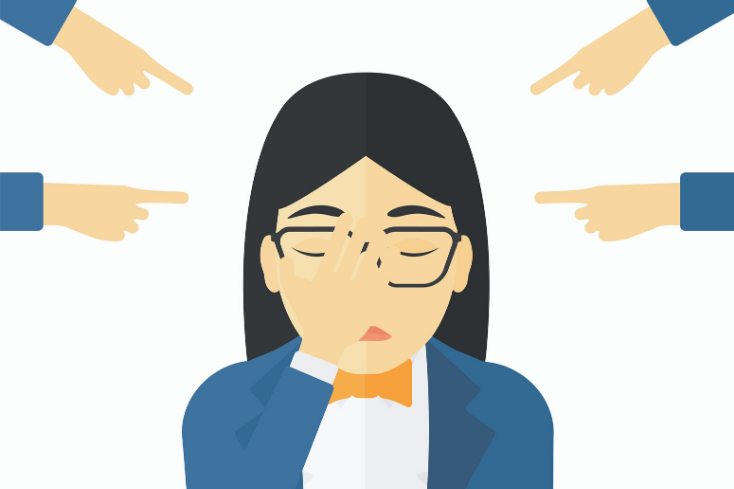 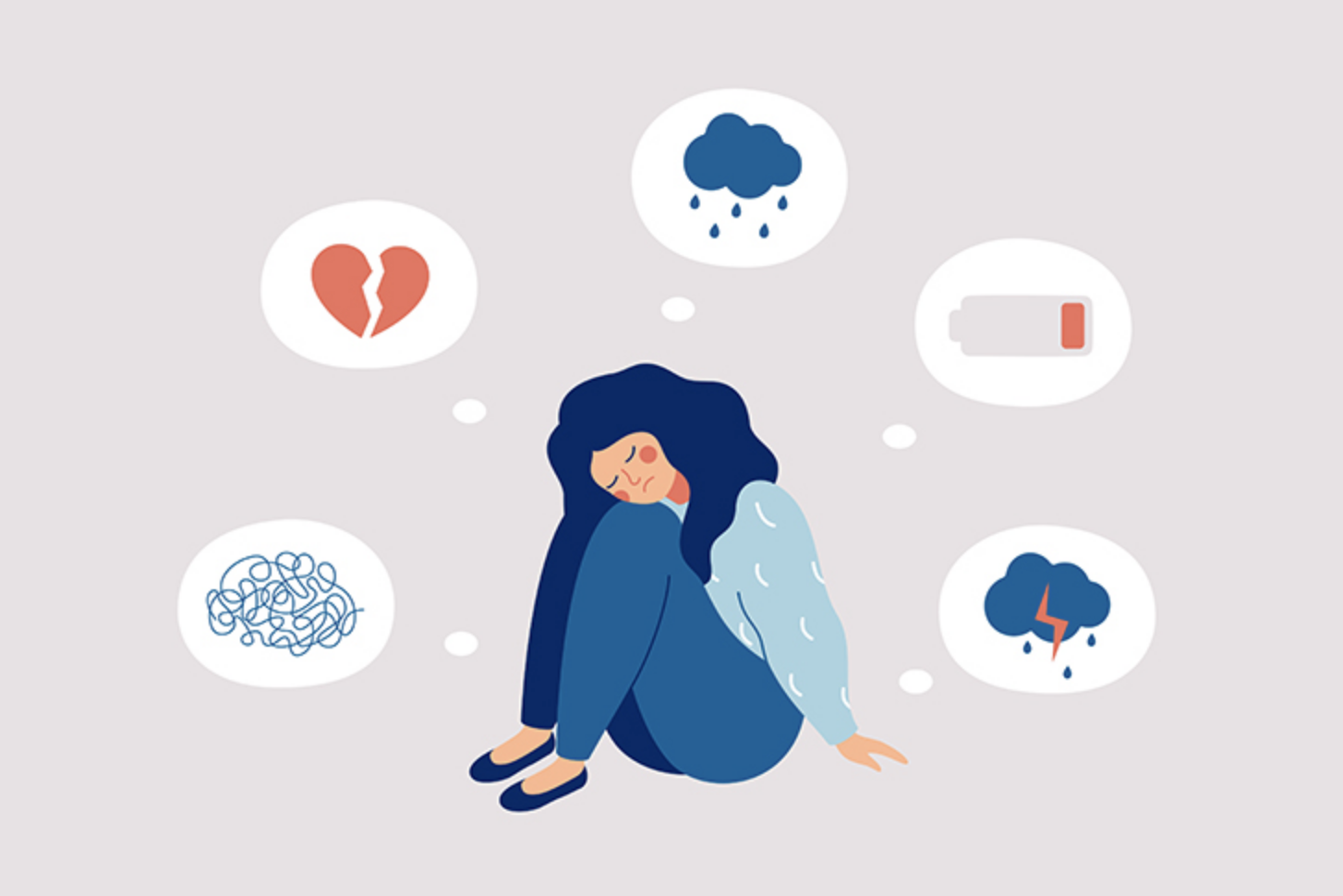 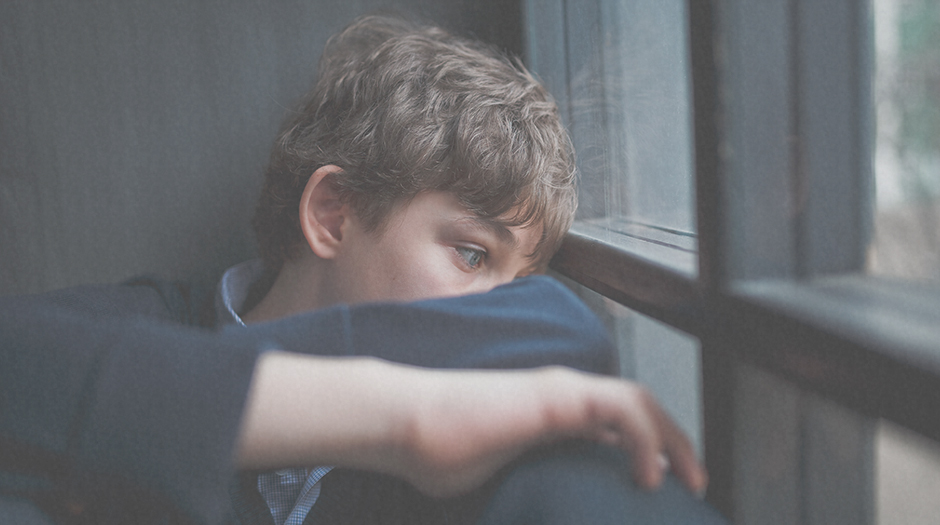 10
9/5/2021